☑　　The author has conflict of interest to disclose with respect to this presentation
Company / Organization
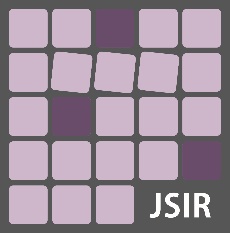 The　Japanese　Society　of　Interventional　Radiology